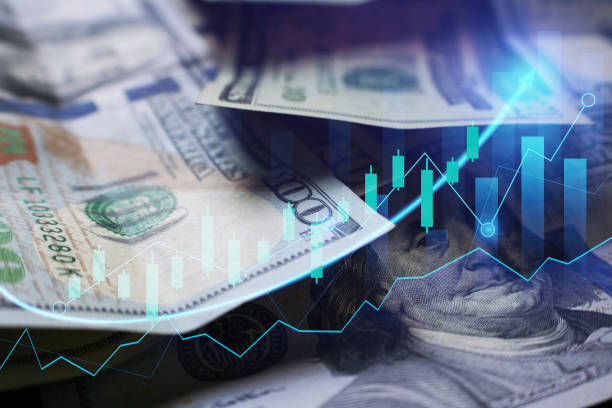 Дисципліна
«ФІНАНСОВЕ ПЛАНУВАННЯ СОЦІАЛЬНО-ЕКОНОМІЧНОГО РОЗВИТКУ РЕГІОНІВ»
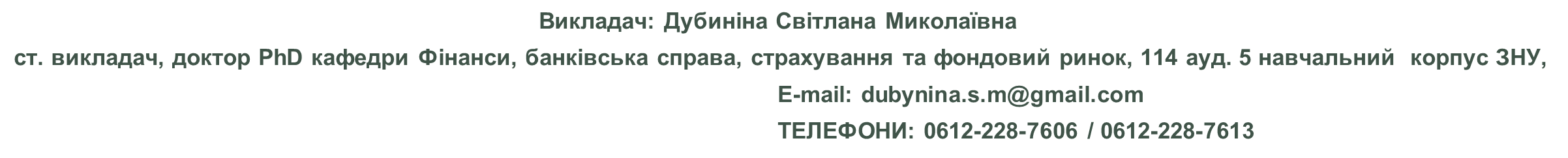 Про фінансове планування регіонів
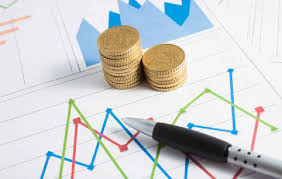 Розробка стратегій
Етапи планування
1
2
Прогнозування фінансової діяльності, аналіз доходів, планування видатків, управління взаємовідносинами з бюджетом
Фінансове планування регіонів включає розробку стратегій та методів для ефективного використання ресурсів
Джерела фінансування
3
Бюджетні кошті, урядові субвенції, міжнародні гранти, інвестиції бізнесу, кошти міжнародних організацій і інші джерела не заборонені законодавством.
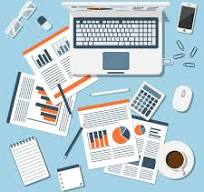 МЕТОЮ ВИВЧЕННЯ НАВЧАЛЬНОЇ ДИСЦИПЛІНИ
«ФІНАНСОВЕ ПЛАНУВАННЯ СОЦІАЛЬНОГО-
ЕКОНОМІЧНОГО РОЗВИТКУ РЕГІОНІВ»
Набуття практичних навичок
Засвоєння студентами
Засвоєння правових основ
Щодо застосування методів, підходів, стратегії фінансового планування,  ефективності використання коштів регіонами
Основні законодавчі, нормативно-правові документи відповідно до яких здійснюється фінансове забезпечення регіонів
Базових знань з питань теорії та практики фінансового планування соціально-економічного розвитку  регіонів
Основними завданнями вивчення дисципліни 
«ФІНАНСОВЕ ПЛАНУВАННЯ СОЦІАЛЬНОГО-
ЕКОНОМІЧНОГО РОЗВИТКУ РЕГІОНІВ є:
 формування у студентів системи знань щодо сутності фінансового планування регіонів та іх соціально економічного розвитку; ознайомлення з основними категоріями, поняттями і механізмами реалізації фінансового планування регіонів; формування у майбутніх фахівців цілісного уявлення про соціально-економічний розвиток регіонів. 

		Лекційні та практичні заняття проводяться з використанням програми Microsoft 365, інтерактивних дошок Miro, Padlet, Canva, в Zoom; виконанням інтерактивних завдань у Mentimeter, Quizalize, Nearpod, Interacty; створення ментальних карт (Canva, Mindomo, MindMeister, Google, MindMup) та стрічок часу (Canva, Timetoast, Timeline.JS, Preceden).
Посилання на електронний курс у СЕЗН ЗНУ (платформа Moodle)	https://moodle.znu.edu.ua/course/view.php?id=17213
У результаті вивчення навчальної дисципліни студент повинен набути наступних компетентностей: 
ЗК07. Здатність вчитися і оволодівати сучасними знаннями. 
ЗК09. Здатність бути критичним і самокритичним. 
ЗК11. Здатність спілкуватися з представниками інших професій груп різного рівня (з експертами з інших галузей знань/видів економічної діяльності). 
ЗК13. Здатність реалізувати свої права і обов’язки як члена суспільства, усвідомлювати цінності громадянського (вільного демократичного) суспільства та необхідність його сталого розвитку, верховенства права, прав і свобод людини і громадянина в Україні. 
СК02. Розуміння особливостей функціонування сучасної фінансового планування та соціально-економічного розвитку регіонів.
СК03. Здатність до діагностики соціально-економічного розвитку регіонів.
СК05. Здатність застосовувати знання законодавства у сфері фінансового планування соціально-економічного розвитку регіонів. 
СК 14. Розуміння особливостей функціонування фінансового планування регіонів.
ПР26. Визначати особливості функціонування та тенденції соціально –економічного розвитку регіонів та володіти методичним інструментарієм діагностики стану соціально-економічного стану держави.
Дисципліна освітлює основні механізми, принципи та інструменти фінансового планування соціально-економічного розвитку регіонів та  включає наступні теми:
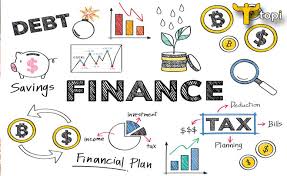 Механізми фінансування соціально – економічного розвитку регіонів
Фінансове забезпечення регіонів відповідно до  Закону Про засади державної регіональної політики, Бюджетного та Податкового кодексів України.
Джерела фінансування регіонів України
Державна підтримка регіонального розвитку
Державна стратегія регіонального розвитку України та  план заходів з її реалізації.
Державний фонд регіонального розвитку
Фінансова децентралізація, формування фінансових планів соціально-економічного розвитку адміністративно-територіального устрою та територіальних громад.
Моніторинг та оцінювання реалізації  соціально-економічних програм регіонів